Chapter 1      EGR 271 – Circuit Theory I
1
Reading Assignment:  Chapter 1 in Electric Circuits, 10th Edition by Nilsson
Welcome to 
EGR 271
Circuit Theory I
Syllabus
  Homework
  Web page
  Office hours
  Mastering Engineering – online demo
When you purchase Mastering Engineering it is good for both semesters

EGR 271:  Chapters 1 - 6 in Electric Circuits, 10th Edition by Nilsson 
EGR 272:  Chapters 7-10, 12 - 15 in Electric Circuits, 10th Edition by Nilsson
Chapter 1      EGR 271 – Circuit Theory I
2
Sequence of Electrical/Computer Engineering Courses at TCC
EGR 110 (3 cr)
Engineering
Graphics
EGR 125 (4 cr)
Into to Engineering
Methods (C++)
EGR 271 (3 cr)
Circuit Theory I
ODU equiv:  ECE 201
Offered:  F, Sp, Su
EGR 270 (4 cr)
Fund. Of Computer EGR
ODU equiv:  ECE 241
Offered:  F, Sp, Su
MTH 279 (4 cr)
Differential
Equations
EGR 272 (3 cr)
Circuit Theory II
ODU equiv:  ECE 202
Offered:  F, Sp
EGR 262 (2 cr)
Fund. Circuits Lab
ODU equiv:  ECE 287
Offered:  F, Sp, Su
Notes:
Classes available at the Virginia Beach & Chesapeake Campuses and the Tri-Cities Center
EGR 271-272 transfers to Virginia Tech as ECE 2004
EGR 270 transfers to Virginia Tech as ECE 2504
EGR 262 does not transfer to Virginia Tech
Chapter 1      EGR 271 – Circuit Theory I
3
Chapter 1 - Circuit Variables

Systems of Units 
Most engineering disciplines have to routinely deal with two systems of units:  US units and SI units
Electrical engineering uses SI units almost exclusively
Example:  List various units used in electrical engineering courses
Chapter 1      EGR 271 – Circuit Theory I
4
SI System 
Recall that the SI system is a decimal system that uses prefixes as multipliers.
Some common SI prefixes are listed below:
Example:  Ohm’s Law (V = IR) will be introduced in Chapter 2 where:
V = voltage measured in volts, V
I = current measured in amperes, A
R = resistance measured in ohms, 
and 1V = (1A)(1 )
if I = 50.0 nA and R = 40.0 k , calculate V

B)  if R = 10.0 k  and V = 3.75 mV, calculate I
Chapter 1      EGR 271 – Circuit Theory I
5
SI System 
The SI system is built on a system of 7 base units.
4 of the 7 base units are shown below (the 4 that mainly affect this course) 
Other units (derived units) are built on these base units.
The first three base units listed above are familiar and will not be defined here.  Electric current, along with some derived units, are perhaps not familiar and are defined in Chapter 1.  Specifically, definitions for the following five important quantities will be provided since these are key quantities in this course.
   Charge                   	Current		Voltage
	Power		Energy
Chapter 1      EGR 271 – Circuit Theory I
6
Charge 
Charge is a difficult quantity to define.  One well-known circuits text defines charge as “the quantity of electricity responsible for electric phenomena.”  This is a little vague.  We will define charge as follows:

Charge - an electrical property possessed by some materials that can result in forces of electrical attraction and repulsion.  These forces are somewhat similar to gravitational forces.  Charge is represented by the symbol q, Q, or q(t) and has units of coulombs, C.
Gravitational Force
Electric Force due to Charge
Newton’s Law of Gravitation:
Coulomb’s Law:
Chapter 1      EGR 271 – Circuit Theory I
7
Charge on an electron = -1.602 x 10-19 C
Charge on a proton = +1.602 x 10-19 C
Charge on a neutron = 0
Total charge on an atom = 0

Number of electrons needed to form 1C of charge = 6.24 x 10+18

The direction of the force of attraction/repulsion between charged particles depends on the relative polarities of the charges.  In particular,
  Opposite charges attract
  Like charges repel
Illustration:
Chapter 1      EGR 271 – Circuit Theory I
8
Current – the rate of change of charge with respect to time
(So 1A = 1 C/s)
Illustration:  Current can be thought of as the amount of charge flowing through a conductor (such as a wire) that crosses some plane over a specified period of time.
Direction of current:  There are two conventions for describing the direction of the current:
1)  electron flow

2)  conventional current flow
Chapter 1      EGR 271 – Circuit Theory I
9
Example:  25 billion electrons pass a given point in a conductor in 3 s.  Determine the current I.
Key relationships:
Example:  q(t) = 5e-6t mC.    Determine the current i(t).
Chapter 1      EGR 271 – Circuit Theory I
10
Example:  Sketch i(t) for q(t) shown below.
Chapter 1      EGR 271 – Circuit Theory I
11
Example:  Sketch q(t) for i(t) shown below.
Chapter 1      EGR 271 – Circuit Theory I
12
Upper case vs. lower case:
In some areas of engineering, upper case and lower case variables are used for different quantities.  In this course, however, there is generally no distinction.
Example:  List various quantities in upper and lower case form.
Chapter 1      EGR 271 – Circuit Theory I
13
+
-
12V
-12V
12V
-
+
Unclear
Two equivalent representations of the voltage across a circuit element
Voltage – change in energy with respect to charge
(so 1V = 1J/C )
The definition above is not generally familiar to the layman
voltage is also referred to as potential difference
voltage should always be expressed with a polarity (+ and - terminals)
Polarity:  voltage should always be expressed with a polarity (+ and - terminals)
Chapter 1      EGR 271 – Circuit Theory I
14
electrons enter the device
at a higher energy level
1C
+
1J of energy is used
(stored or given off as
heat or light)
Element
1V
_
electrons leave the device
at a lower energy level
1C
Illustration:  
If 1V = 1 J/C, then 1V of potential difference exists across an element if 1J of energy is expended in passing 1C of charge though the element as illustrated below:
Chapter 1      EGR 271 – Circuit Theory I
15
Voltage is sometimes referred to as an “electrical pressure” which forces charge through a circuit.
Water system analogy:  Sometimes an analogy is made between an electric circuit and a water system.  This may help to give a more intuitive feel to terms like charge, current, and voltage.
Chapter 1      EGR 271 – Circuit Theory I
16
_
+
V
I
Passive
Device
Passive
Device
Passive and Active Devices 
Passive device – a device that dissipates (uses) energy.  The energy is given off as heat or light.
Examples of passive devices: resistors, inductors, and capacitors (to be introduced later).  Practical items like filaments in bulbs, burners on a stove, etc., are essentially resistors so they are also passive devices.  The burner on your stove can only use energy - it can’t produce energy on its own.
Passive sign convention – current is shown entering the positive terminal.  Therefore, if the current direction is known, then the voltage polarity is known, and vice versa.
The voltage polarity is known from the current direction
or 
the current direction is known from the voltage polarity
Chapter 1      EGR 271 – Circuit Theory I
17
_
V
+
I = 2A
R = 10 
Passive Sign Convention and Ohm’s Law
Ohm’s Law will be introduced in Chapter 2, but here it will be used briefly to make a point about passive sign convention.

       Ohm’s Law:   V = IR     (voltage = current x resistance)

This law describes how voltage and current are related for a resistor.
Since a resistor is a passive device, this formula requires that passive sign
convention be used.
Example:  Calculate the voltage, V, across the resistor shown below.
Chapter 1      EGR 271 – Circuit Theory I
18
Active device – a device that is capable of delivering (supplying) energy, but might use energy, such as when a battery is being charged.
Examples of active devices: batteries, voltage sources, and current sources (to be introduced later)
Active sign convention – current is shown leaving the positive terminal.  Therefore, if the current direction is known, then the voltage polarity is known, and vice versa.
Examples:  Show examples of active-sign convention used with batteries and voltage sources
Chapter 1      EGR 271 – Circuit Theory I
19
Power – the rate of change of energy with respect to time
(so 1 W = 1 J/s)
also
(so 1 W = 1 V·A)
Notes:
If voltage and current are shown using passive sign convention then p = vi calculates power absorbed (or used or dissipated)
If voltage and current are shown using active sign convention then p = vi calculates power delivered (or generated or supplied)
Power delivered = -(Power absorbed) for a given device – For example, if a device is absorbing 20W then it is delivering -20W.
Whenever power is calculated, it should be made clear whether it is absorbed or delivered
Chapter 1      EGR 271 – Circuit Theory I
20
Case 1:
_
+
15 V
2A
Case 2:
_
+
15 V
-2A
Case 3:
_
15 V
+
2A
Case 4:
_
15 V
+
-2A
Example:   Find the power in each case shown below.
Chapter 1      EGR 271 – Circuit Theory I
21
10A
+     12V    - 
Good car
battery
-     12V    + 
Weak car
battery
Power check:   For any circuit the following relationship exists:
Pdel = Pabs
Example:   Shown below is an illustration of using one car battery to “jump start” another car battery.  Perform a “power check.”  (Calculate the power for each battery.)
Chapter 1      EGR 271 – Circuit Theory I
22
Example
The numerical values for the currents and voltages in the circuit shown are given in the table below.  Find the total power developed in the circuit.  Show that Pdel = Pabs.
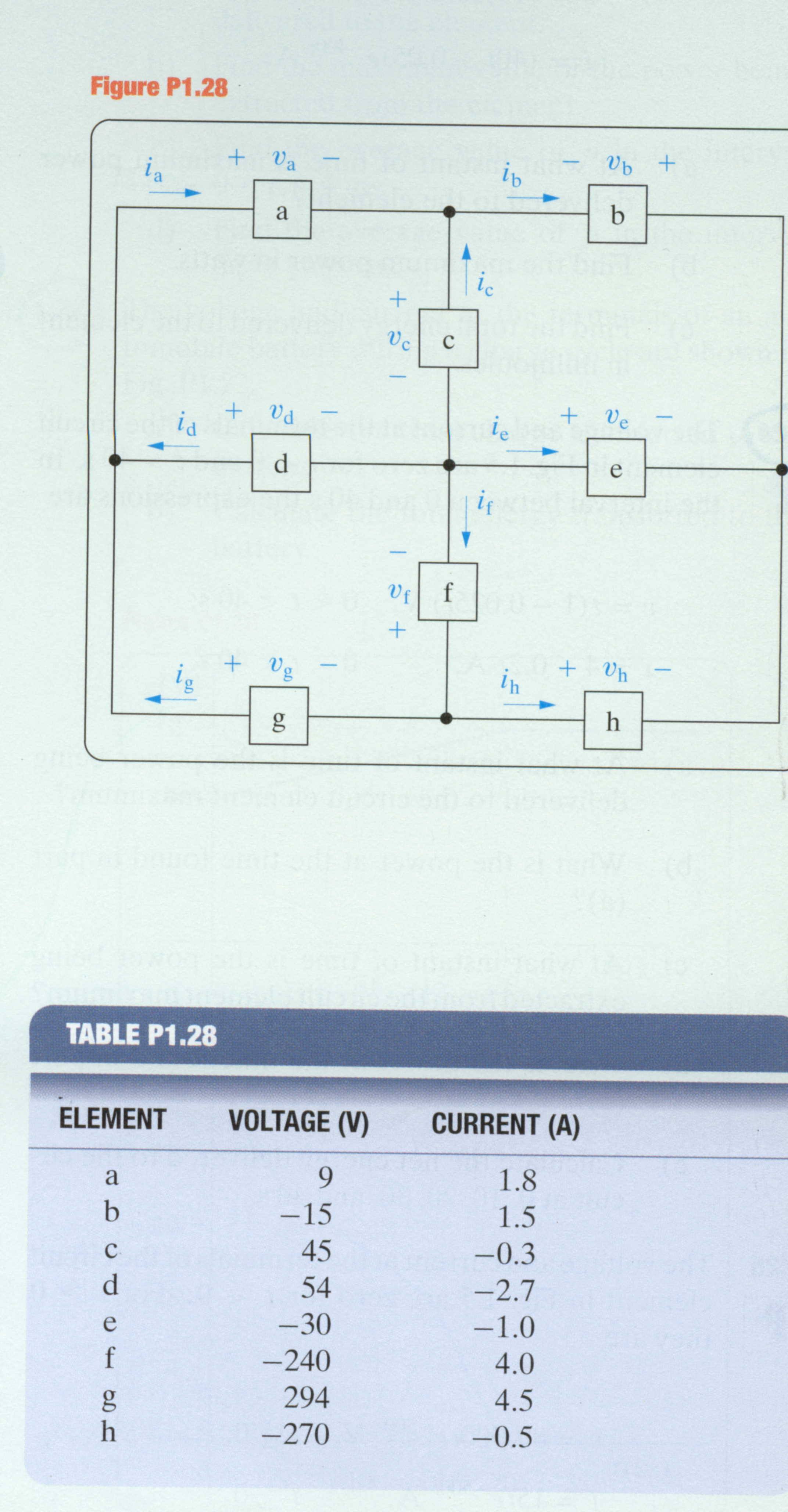 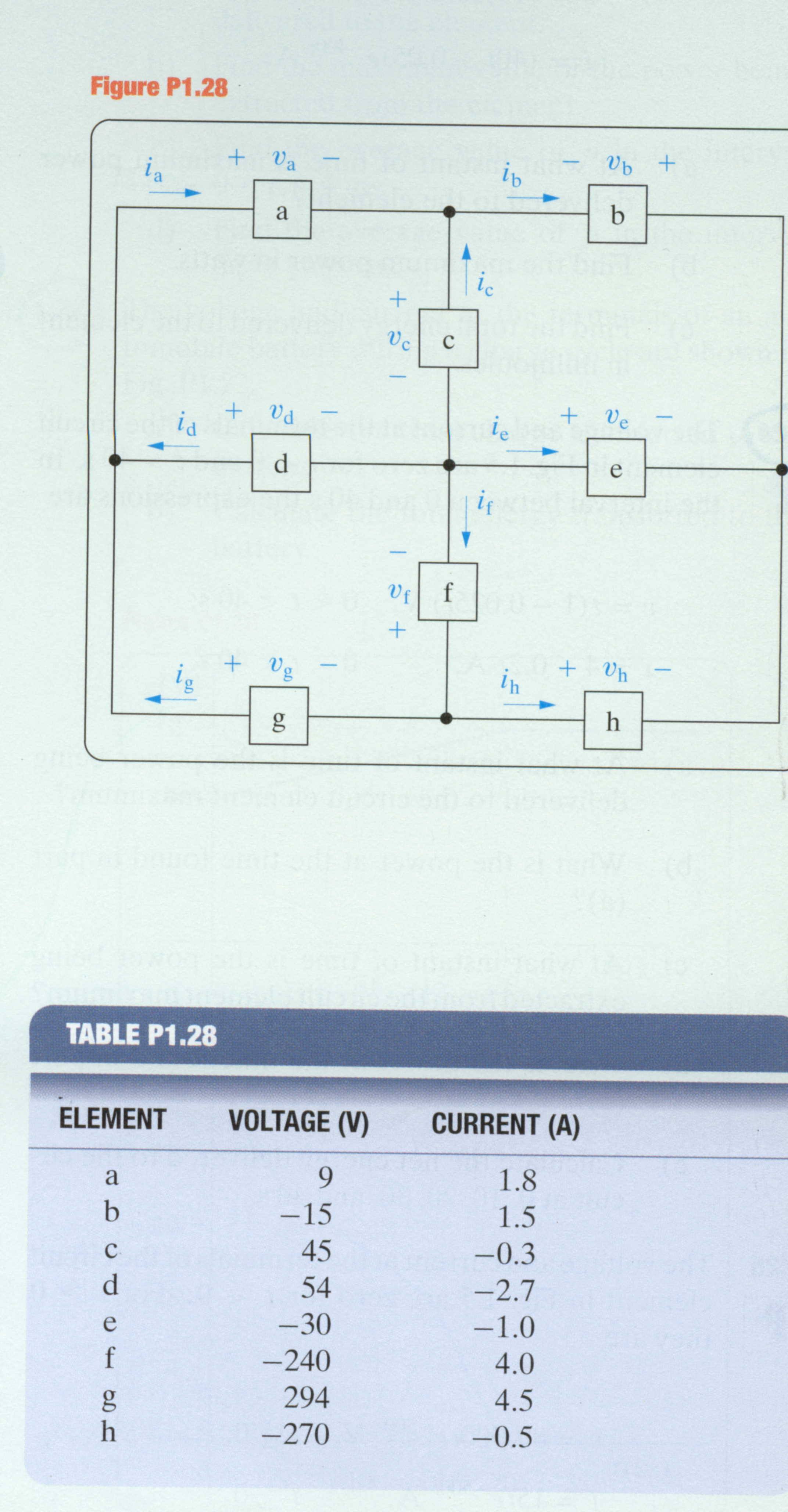 Chapter 1      EGR 271 – Circuit Theory I
23
Energy:   W or w(t) = energy       (in joules, where 1J = 1Ws )
or
Example:  Given p(t) below, find the energy at time t = 3 seconds
Chapter 1      EGR 271 – Circuit Theory I
24
i(t)
+
6V
-
Example:  If i(t) is the current entering the device shown below, sketch p(t) and w(t).
Chapter 1      EGR 271 – Circuit Theory I
25
Energy Cost
Virginia Power charges for the amount of energy that is used each month (power is the rate at which the energy is used).
The unit of energy used on power bills is the kilowatt-hour, kWh.  
1 kWh = (1000W)(3600 s) = 3600000 Ws = 3.6 MJ
A typical rate used for energy costs might be 8¢/ kWh (discuss)
If energy is used linearly, then
Typical power rates for appliances:
Chapter 1      EGR 271 – Circuit Theory I
26
Example:  Calculate the monthly cost to keep a porch light on each night.